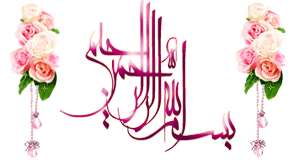 درس هفتم رهبری در عصر غیبت
برداشت شما از این تصویر چیست؟
لطفا به این سئوال دقت کنید :پس از رحلت رسول خدا صلی الله علیه وآله رهبری وهدایت مردم برعهده چه کسی قرار گرفت ؟
پاسخ شما صحیح است .
هدایت ورهبری مردم به ائمه اطهار (ع) واگذارگردید.
آیا امامان عزیز ما توانستند به آسانی مردم را هدایت کنند ؟
جواب منفی است . زیرا :
برای مثال
با توجه به مباحث فوق و از آنجا که امام زمان (عج)بیش از هزار سال است که از دسترس مردم دوراست .آیا می توان گفتانسانها هیچ نیازی به هدایت نداشته اند؟
اگر انسانها  نیاز به هدایت داشته اند ، تکلیف مردم در عصر غیبت امام عصر (عج) چیست؟
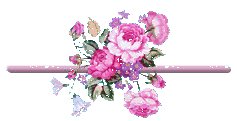 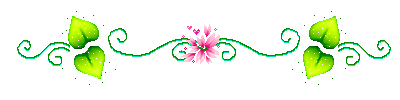 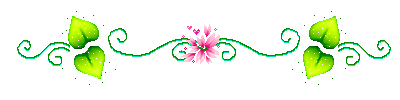 این حدیث بیانگر این است که هدایت و رهبری مردم در عصر غیبت برعهده عالمان ودانشمندان دینی است .اما این عالمان دینی چه کسانی هستند؟
امام صادق علیه السلام می فرماید:
با توجه به حدیث بالا فقیهانی  که هدایت مردم  را در زمان غیبت امام زمان (عج) به عهده دارند ،چه ویژگی هایی دارند؟
نکته
ولایت فقیه یعنی چه؟
بیدار گر قرن
دراین قسمت درباره ویژگی های امام خمینی از زبان ( روبین وود زورت ) یکی از مشهورترین خبرنگاران 
آمریکا  مطالبی را مطالعه می کنیم .
علاوه بر آن اعترافات مشاور ارشد رئیس جمهور آمریکا در مورد عظمت مقام امام خمینی (ره) نیز بیان شده است .
برخی از ویژگی های ایشان عبارتند از:
و اما پس از رحلت امام خمینی (ره)....
امام
یار
به معرفی مجلس خبرگان
جواب صفحه 57

جواب ص76


جواب ص77

                                                                                                                                        جواب ص80
تهیه کننده: علیرضا صفرزاده

www.wiki-dars.ir